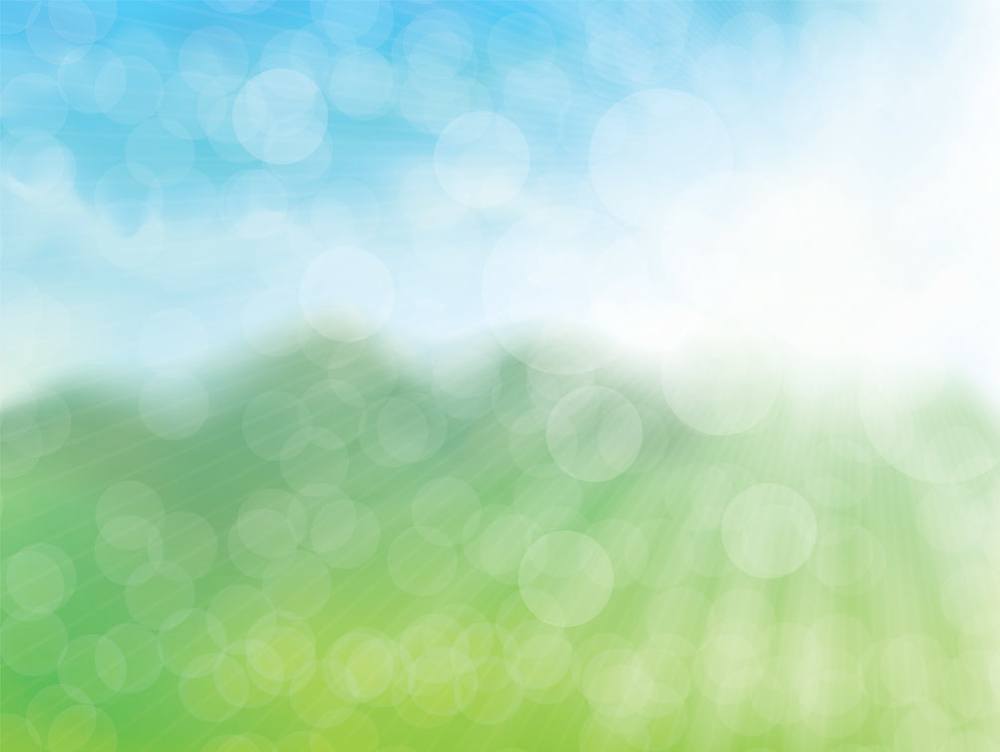 Достопримечательности Махачкалы
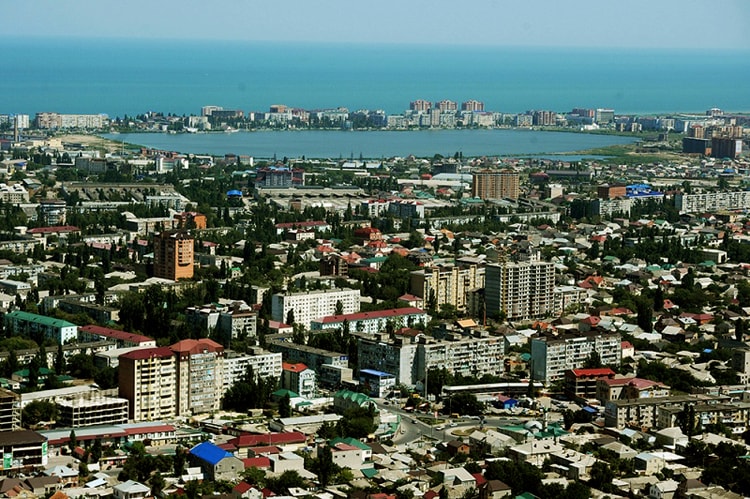 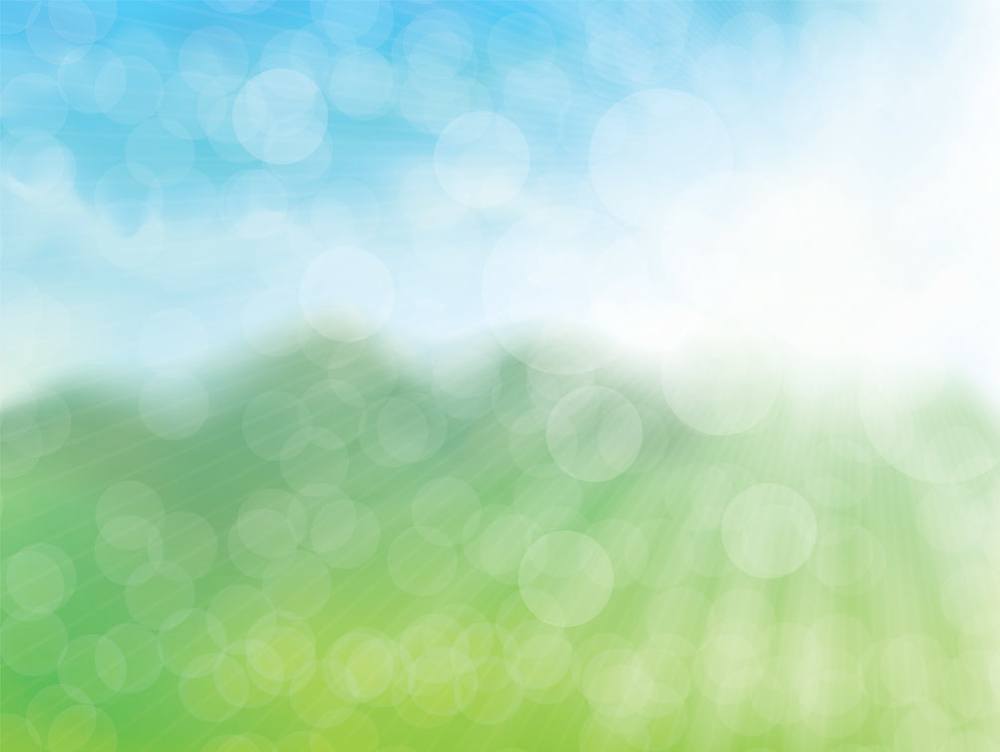 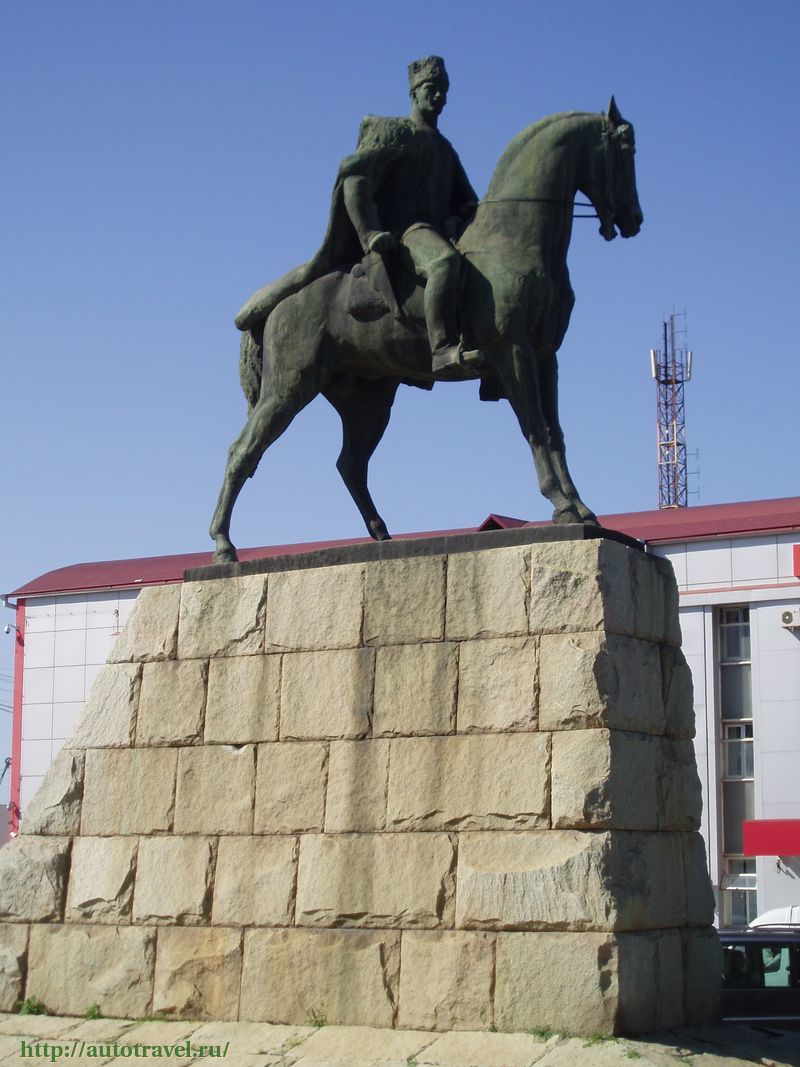 Памятник Махачу 
Дахадаеву
Махачкала – столица Республики Дагестан, один из самых крупных и быстрорастущих городов Кавказа.
Своим названием столица обязана первому военкому Дагестана Махачу Дахадаеву.
Памятник Махачу Дахадаеву установлен в 1971 году на Привокзальной площади.
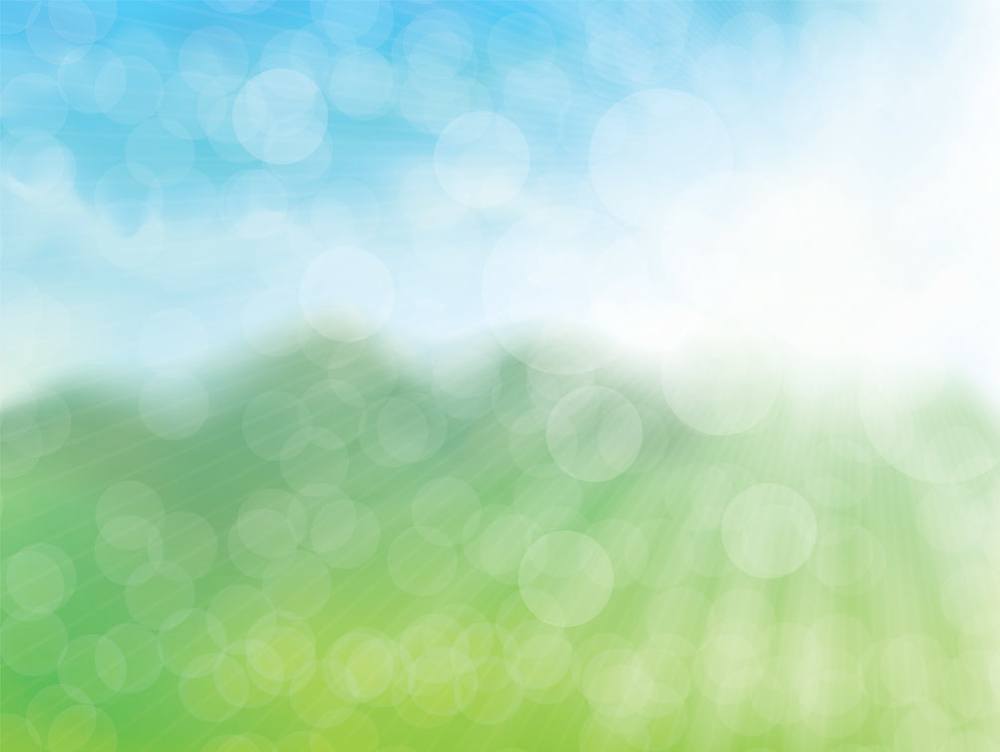 Центральная Джума-мечеть
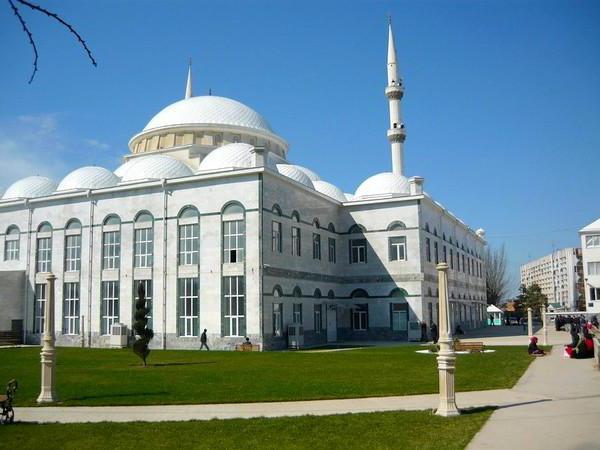 Мечеть построена в 1966 году и на сей день является 
одной из самых больших мечетей Европы. 
Она позволят разместить в себе до 17 000 человек единовременно.
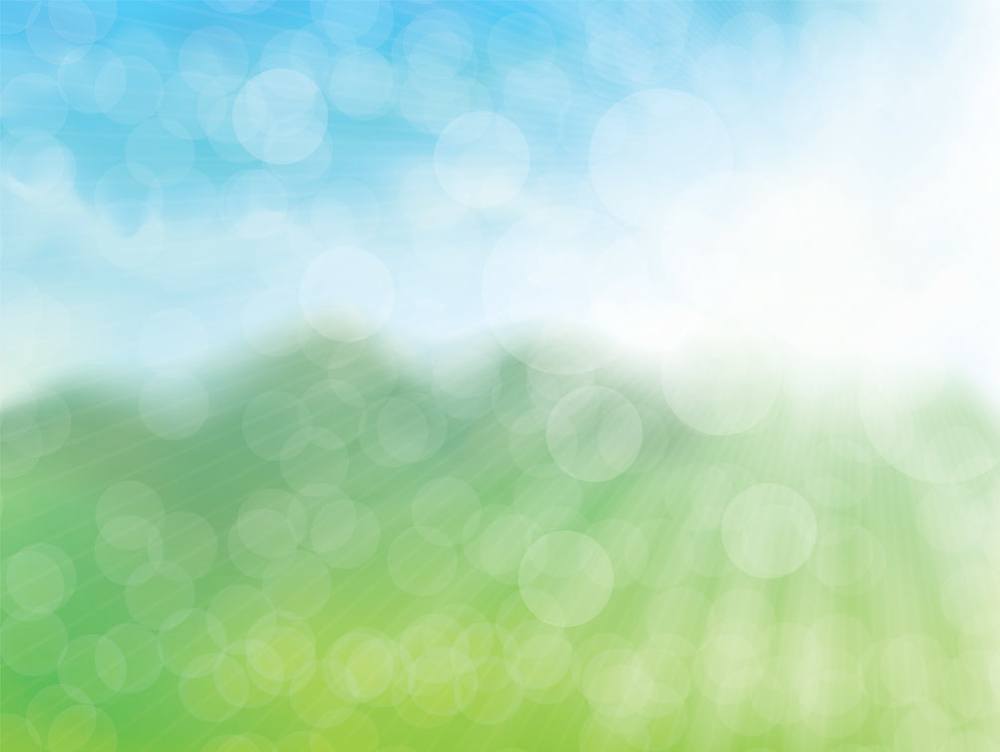 Кумыкский 
музыкально-драматический театр
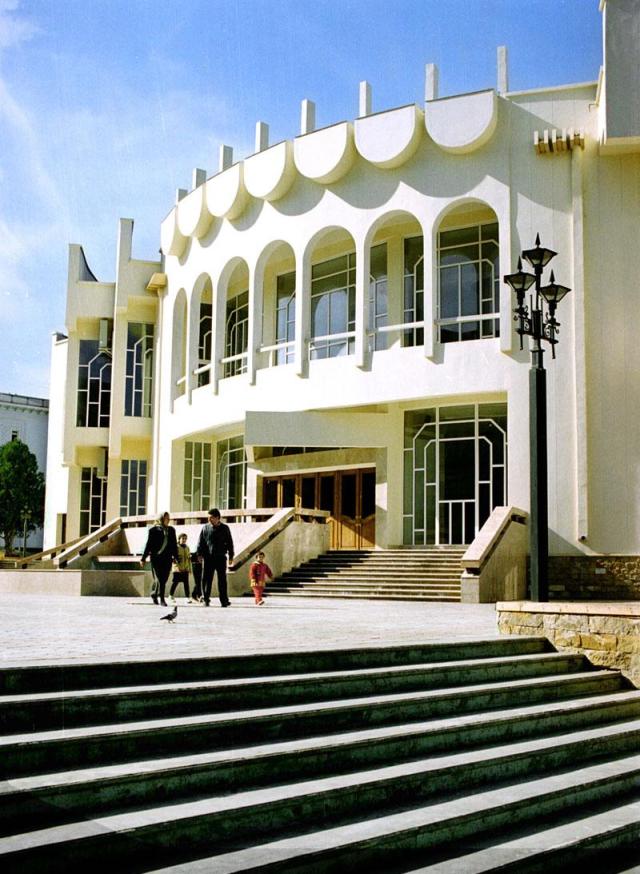 Первым национальным драматическим театром 
в республике, основанным в 1930 году и названным в честь основоположника дагестанской драматургии, является Кумыкский музыкально-драматический театр имени А. П. Салаватова 
на улице Буйнакского. 
Основу репертуара составляют произведения и пьесы дагестанских авторов.
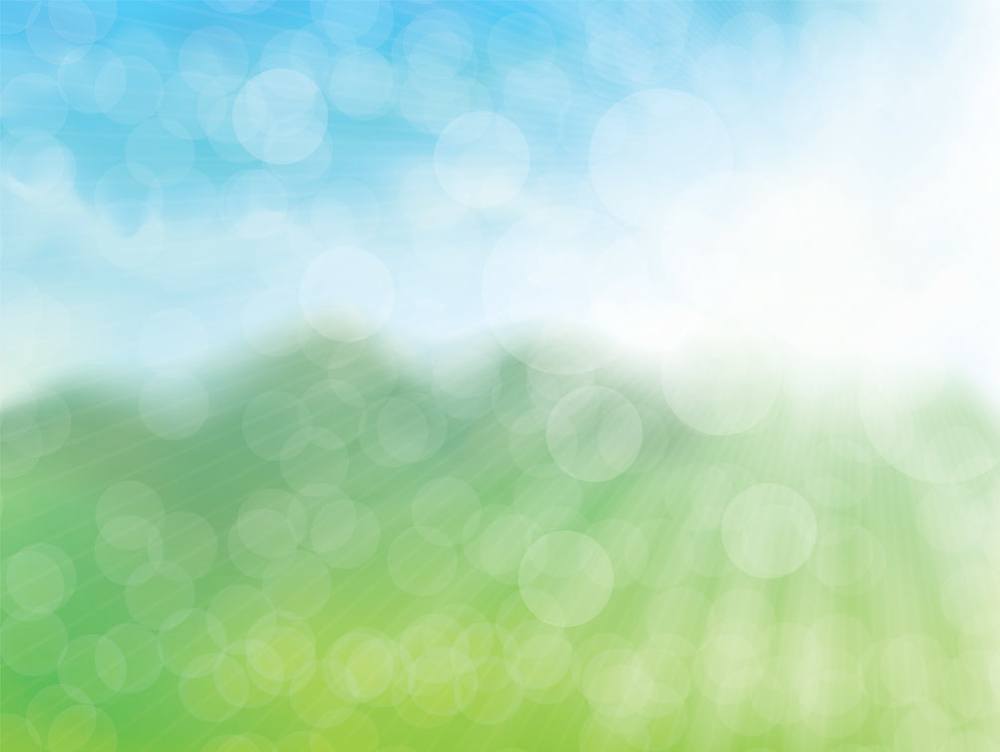 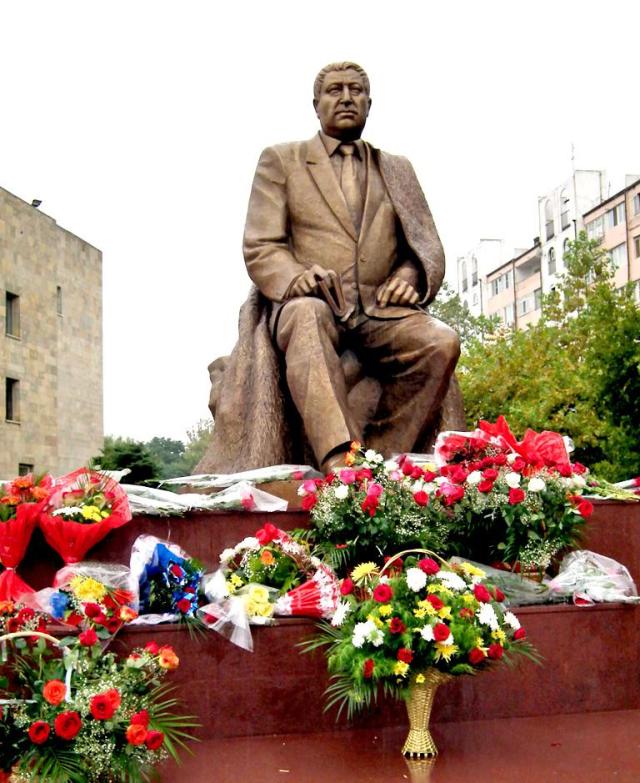 Памятник 
Расулу Гамзатову
Памятник народному поэту Дагестана, 
Герою Социалистического труда 
и лауреату Ленинской, международных и государственных премий Расулу Гамзатову 
в Махачкале – одна из главных достопримечательностей города.
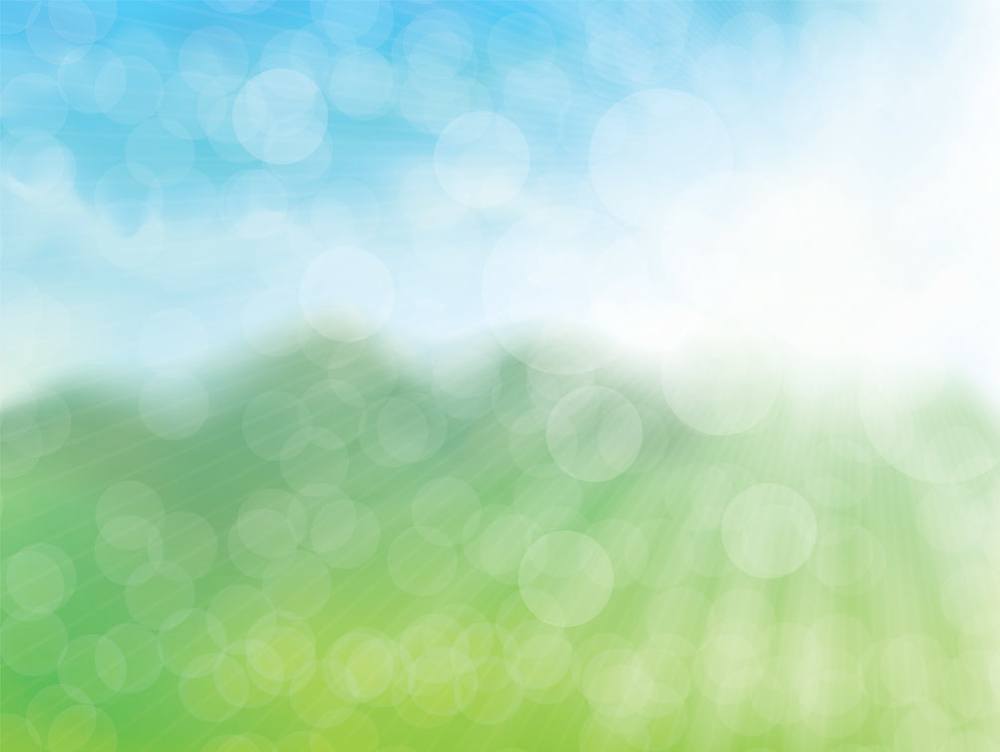 Музей изобразительных искусств им. П. С. Гамзатовой
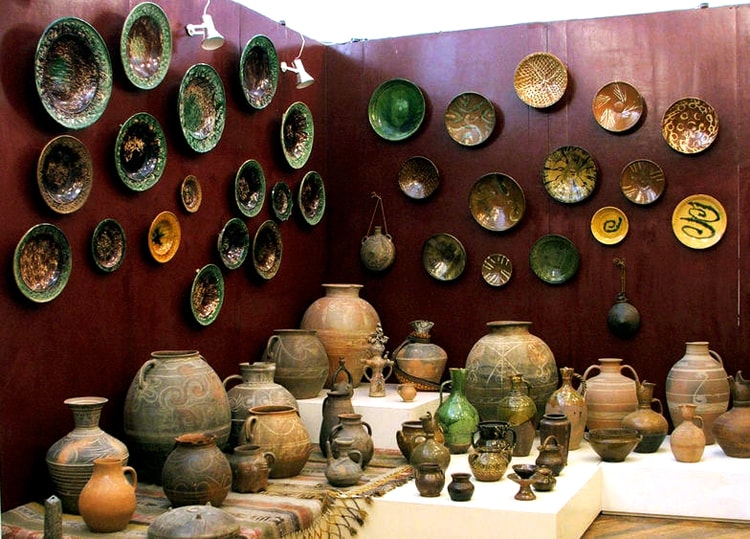 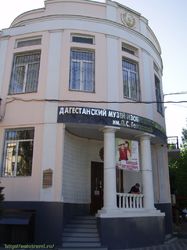 Музей находится на площади Горького.
В нем можно познакомиться с коллекцией живописи и скульптуры самых разных направлений. Отдельно стоит уделить внимание большой экспозиции ручных изделий дагестанских мастеров, где представлено оружие, художественное серебро, керамика, ковры.
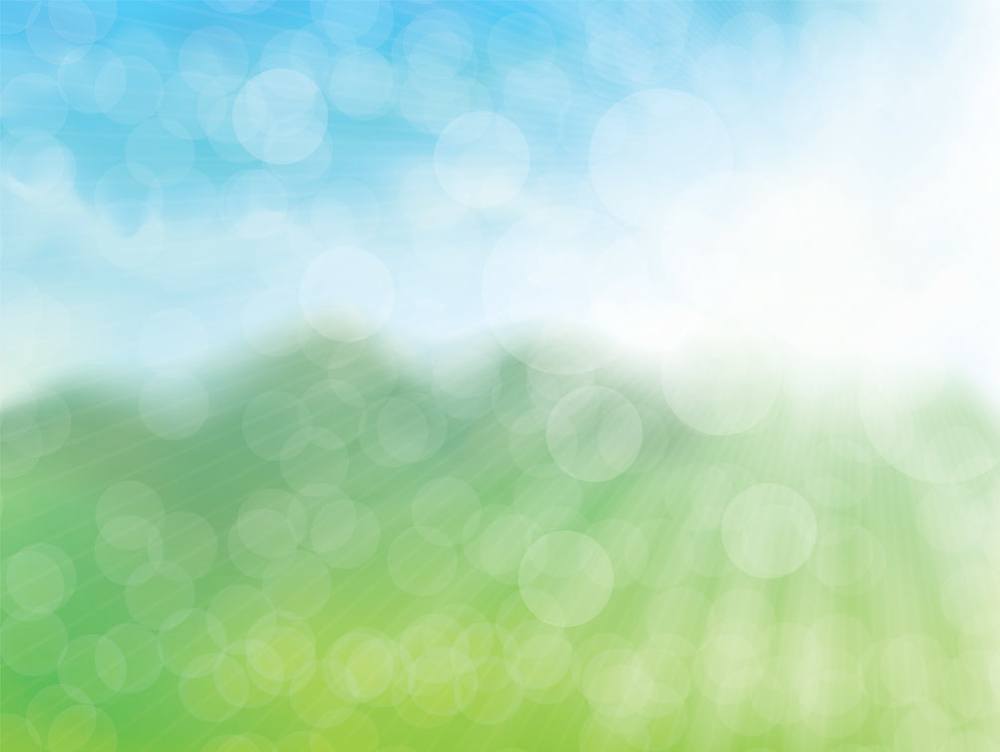 ЭТНОГРАФИЧЕСКИЙ КОМПЛЕКС «ДАГЕСТАНСКИЙ АУЛ»
Это самый популярный музей 
среди туристов и горожан. 
Ведь в нем отображена культура дагестанских народов. 
Здесь представлены экспонаты разных времен: национальная одежда, оружие, предметы интерьера, посуда.
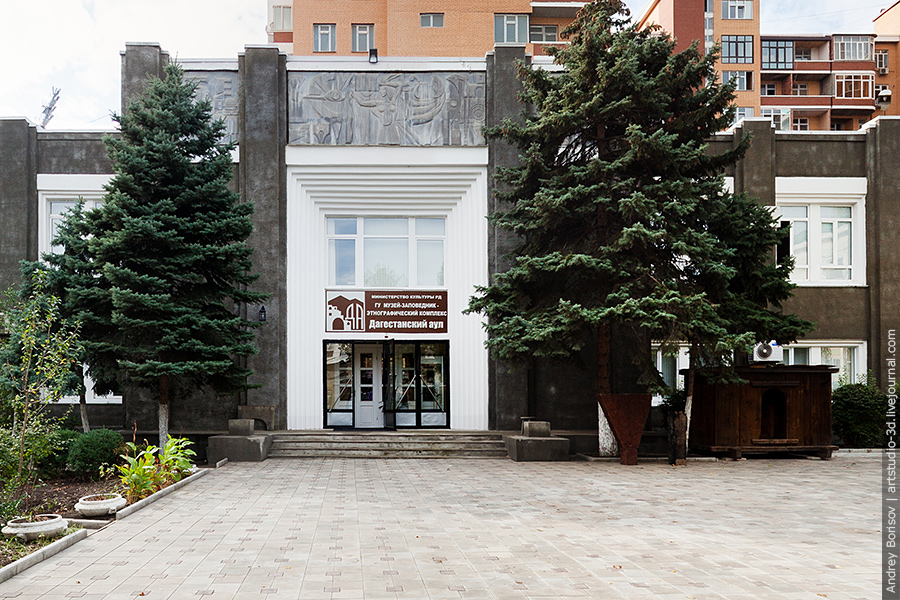 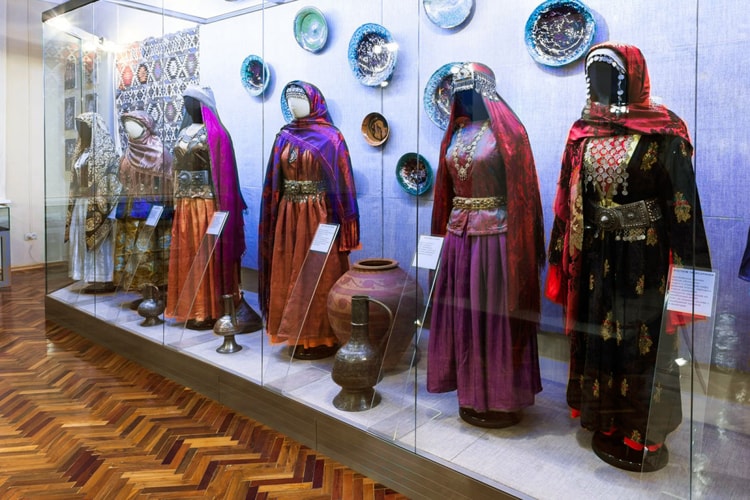 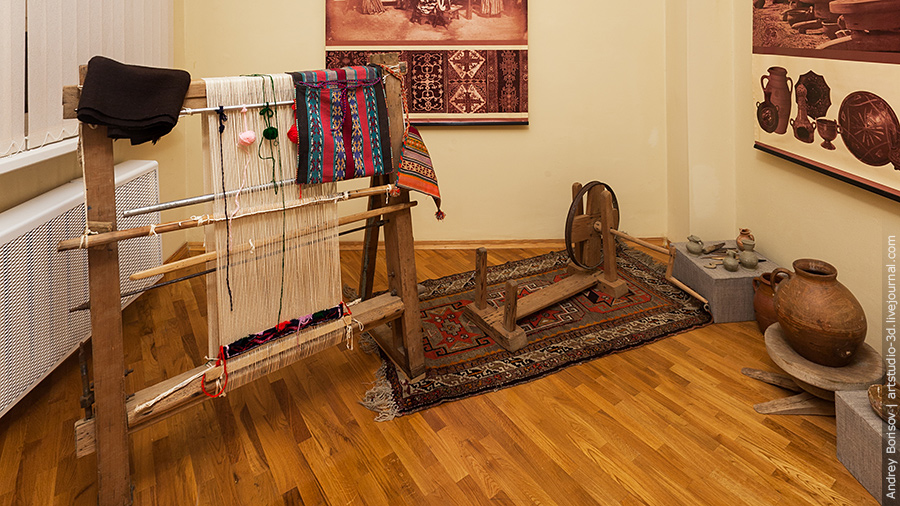